Lecture # 2  March 31, 2021	

Paradox of Law #1: Law as words and as violence
Paradox of Law #2: Law is in state and in society

	
Ex: Obama on Trayvon Martin 	
	
	
	
	1. Law is official processes/actors in state above & apart 			from society (judges/juries/lawyers/etc -- top down view)
	
	2. Law is embedded within society – conveys values, 				signals expectations, constructs identities (bottom up)
   

	



	
	Mass & social media produce legal knowledge –
		criminals/victims; good/bad people; in/out-siders
Civil Rights Activism (BLM) – contests law of state & in society
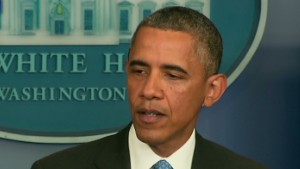 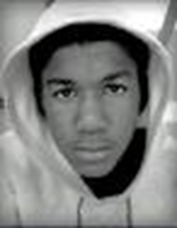 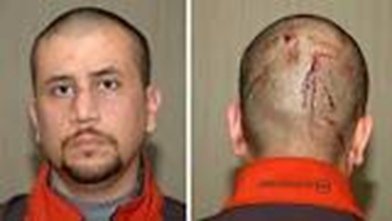 [Speaker Notes: Trayvon Martin, George Zimmerman, 2012]
Law and/in society
	
Law and society are interrelated, or mutually constitutive; 
	they shape each other. 






We are subjects of official rule and agents who enact law in 
	social and political practice, sometimes departing from 	or challenging official rules/rulers
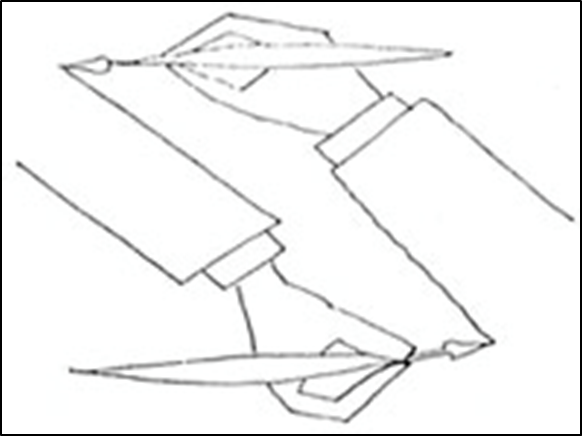 1. Scheingold: integrates two paradoxes
	 	  Law is real, but also a figment of 
			our imagination. How can this be?	              	
 	   a) Concrete, material, coercive institutional practices vs. abstract, symbolic, rhetorical…principles
What we say, and what we do….
		b) Law = institutionalized practices & ideology
            (Or…institutions = ideas in action?)
		 		Law makes social life “accessible” 								(confers meaning, coherence) 
		c) But ideology often masks, distorts reality of 
				institutional practices
		d) Law must be studied as both institutional
				and ideological power
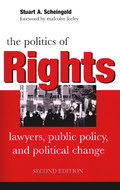 [Speaker Notes: Analogy of music to musician. Knowledge, skills, practices.  Indeterminate – variations on themes.  Difference is: music is not backed up by violence. Law is words/conventions and violent enforcement.]
2. Law as “ideology”
a) Law provides symbolic framework for understanding 		political order and for ordering our political 					understanding
		“Rule of law” is that overall framework of rules, 				principles, ideas, ideals, institutions, practices...
    b) ) Legal principles and language constitute the 					community of rights-bearing members
     c) As ideas are enacted in practice, they become a    	     			“real,” powerful, constitutive force (even if myth)

		 Thrones may be out of fashion and pageantry		too, but political authority still requires a frame		in which to define itself and advance its claims, 		and so does opposition to it.						          Clifford Geertz
3.  What is the core substance of legal ideology 		is constitutional core	(for Scheingold)?
a) Organization of government institutions– 					constitutional separation of powers, federalism, 					checks/balances, etc.
					Courts enforce “impartial law” to contain							political interests and arbitrary rules
			(government of laws, not of men; “law is king”)

    b)  Legal rights social values– property, due 				  	  process, civil liberties, equal treatment, etc.
						Rights structure entitlements, obligations, 							relationships of power…for those who 						      “belong…as equal citizens in capitalist society.”
4. How is legal ideology (re)produced?
a) By state (government) & legal profession
	b) Within society, by routine interaction (“laws R us”)
		The language of law thus becomes, in some		measure, a vulgar tongue…so that the		whole people contract the habit and tastes		of the judicial magistrate.							Alexis de Tocqueville (1830)
	c) Cultural institutions – education, work, family, 					mass entertainment
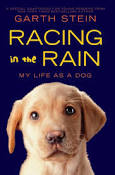 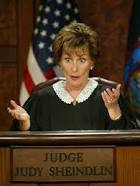 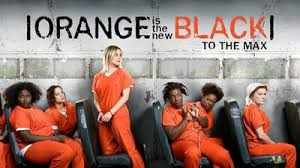 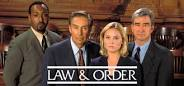 [Speaker Notes: Enzo the dog]
5. Legal knowledge enables us to 	interact within communities, but also 	to 	contest the terms of community & practice –
Who belongs?  Who has rights? 
					Which rights, policies, privileges….?
	
		How do we want to organize ourselves to 						maximize security, freedom, prosperity? 
					Law is basis of community connection 							and contestation (unity & division)
[Speaker Notes: Unlike rules in a game.  The contest is not just within the rules but over the rules, rights relationships.]
6. How to explain fact of social 	exclusion and 	hierarchy?
a) Law creates and enforces rights to 	private property 		ownership   unequal wealth and power (classes)
	b. Law tolerates and enforces racial divide in society 			Constitution protected slavery, Jim Crow segregation
	c. Legal ideology obscures or rationalizes social 				inequality
		“Myth of Rights” legitimates inequalities as “natural’
		  Delusion, hypocrisy, manipulation?  Same effect…
		  Race & gender neutrality perpetuates inequalities
	
	Politics of Rights = mobilizing law to close gap between	promise of equal rights and reality of social inequality
		Use “myth of rights” as resource to change reality
		What if elites do not share/voice liberal rights?
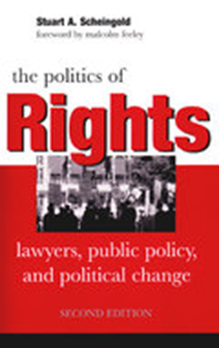 7. Historicizing Scheingold
His “rule of law” is post WWII liberal constitutionalism	
		Formal, abstract legal principles of equal rights
	     	Historically embedded in US along with 	hierarchical 				traditions of illiberal law
	Illiberal/repressive law – less egalitarian; 							constructs racial/gender/ethnic, etc. differences & 				hierarchy; law as order and deference to authority
			Ex. Slavery, Jim Crow, Asian exclusion, immigration 				law, female household labor
			Inequalities in society are created and upheld 						by specific legal traditions
			Kafka: law is equal for all vs “only for you”
	US history: a hybrid mosaic of liberal & illiberal law	
		Today: race/gender neutrality and proceduralism masks 				the continuity of legally enforced inequality
[Speaker Notes: Unlike rules in a game.  The contest is not just within the rules but over the rules, rights relationships.]
“The Rule of Law”  multiple	coexisting legal orders in US
Liberalism				Illiberal/Authoritarian



Politics of rights – not on terrain of unitary legal order,	 but people subjected to illiberal law(s) embrace 		 liberal rights ideals to challenge hierarchy
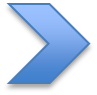 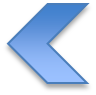 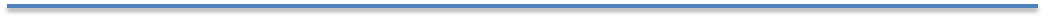 [Speaker Notes: Unlike rules in a game.  The contest is not just within the rules but over the rules, rights relationships.]
Reinterpreting Pres. Trump 	vs Rule of Law (Mednicoff)
The Nation                                         
Trump’s All-Out Attack on the Rule of Law
		The Washington Post
Trump's latest attack on the rule of law
  	         The New York Times
 How Trump Corrupts the Rule of Law
 		 The Atlantic
 What Pleases Trump Has the Force of Law

		Obama/Scheingold  vs       Trump
	

  Liberal Legality	    Illiberal/Authoritarian Legality
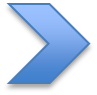 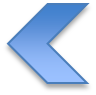 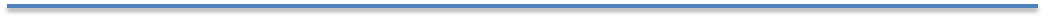 [Speaker Notes: Unlike rules in a game.  The contest is not just within the rules but over the rules, rights relationships.]